God’s Love
How do we share it?
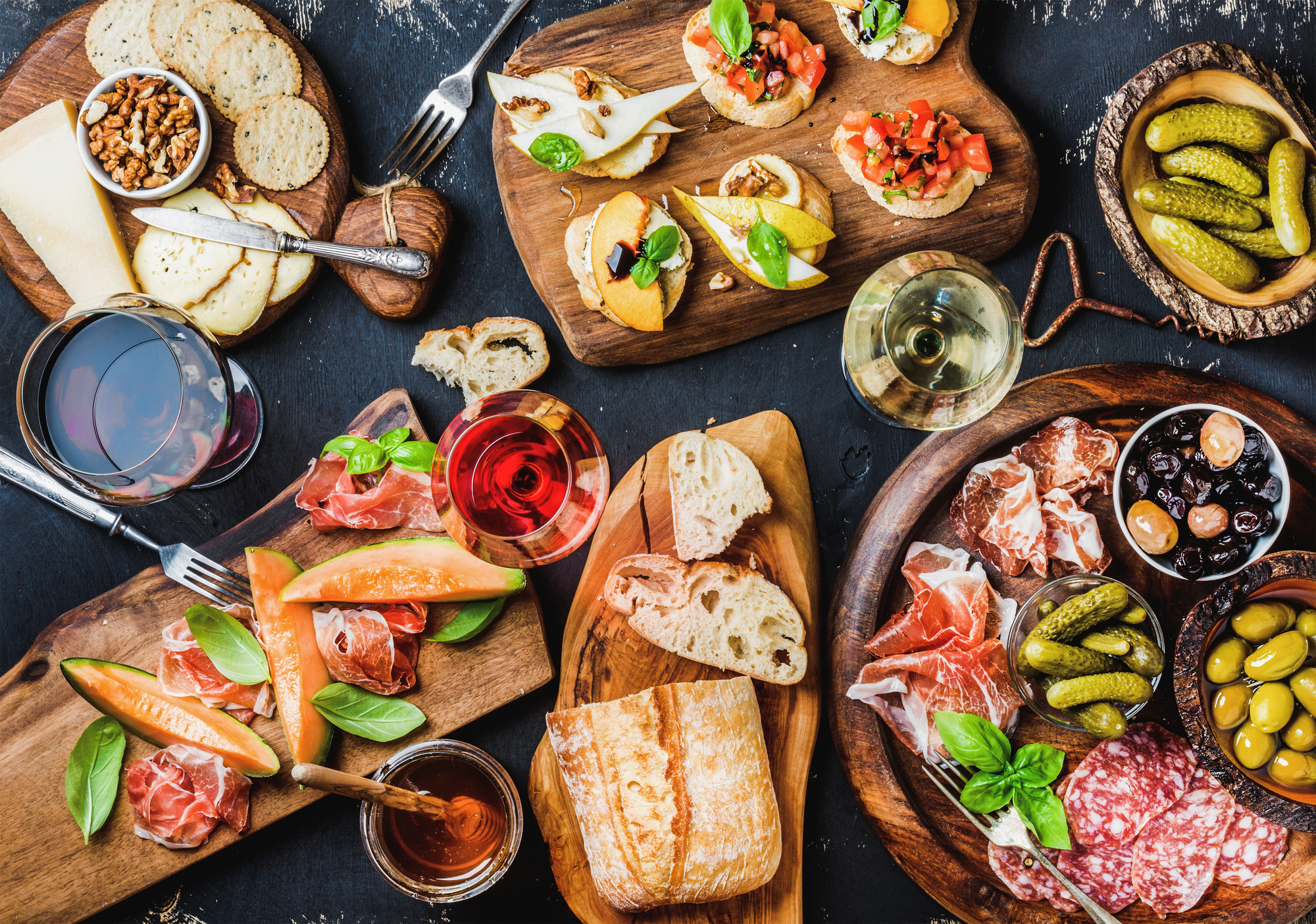 What is one food that you love?
What is your best memory of eating this food?
Why do you love it? Taste/Ingredients/Nutrients?
Love, in today’s society, is used as a form of enjoyment for things.
God’s love is VERY different.. 1 JOHN 4:7-10 [HE IS LOVE]
What does it look like when someone shows love, but they aren’t reciprocating God’s love? (What qualities does their “love” have?)
This love is not unconditional. It does not exemplify the qualities listed in 1 Corinthians 13.
Picture By:
HOSBEG
1 JOHN 4:11-12
God is never deficient. We can see clearly what it truly means to love through the actions of God. His Love is made visible when we express that type of love to those around us. (even those who are HARD to love)
How do you love those who are hard to love?
BENEFIT OF THE DOUBT
1 Corinthians 13:7 - “Beareth all things, believeth all things, hopeth all things, endureth all things.”
When was a time you gave someone the benefit of the doubt?

Did that person apologize  for their words or actions?

What can you do about people who don’t show any interest in changing?
Pray. Prayer is the only answer for a stubborn individual who refuses to change. We must remember that GOD is the only one who can change someone’s heart. 
Philippians 4:6 – “Be careful for nothing; but in every thing by prayer and supplication with thanksgiving let your requests be made known unto God.”
2. PRAY FOR YOUR HEART TO CHANGE
Matthew 7: 3 - “And why beholdest thou the mote that is in thy brother's eye, but considerest not the beam that is in thine own eye?” 

What does this do for us?
This helps us to take an introspective look at ourselves instead of judging others, especially because our judgements may be inaccurate.
3. PRAY FOR OTHERS
Matthew 5:44 - “But I say unto you, Love your enemies, bless them that curse you, do good to them that hate you, and pray for them which despitefully use you, and persecute you;”
Pray that God will help those who hurt you.
We can pray that they will get to the root of the problem and address the hurt that they’re causing to others.
4. FORGIVE THEM
Ephesians 4:32 “And be ye kind one to another, tenderhearted, forgiving one another, even as God for Christ’s sake hath forgiven you.”
When was a time you pulled a Romans 12:21 and overcame the enemy?
Romans 12:21 “Be not overcome of evil, but overcome evil with good.” 

What was the result?

Luke 6:35  “But love ye your enemies, and do good, and lend, hoping for nothing again; and your reward shall be great, and ye shall be the children of the Highest: for he is kind unto the unthankful and to the evil.”
5. BLESS WITH YOUR WORDS
Ephesians 4:29 - “Let no corrupt communication proceed out of your mouth, but that which is good to the use of edifying, that it may minister grace unto the hearers.”
When you really decide to forgive someone, pray a blessing over them. It’s difficult to forgive when you feel someone is wrong, but that’s God’s place to deal with them, and your job is to trust He will do so accordingly.
Do not engage in gossipping…
6. HELP THEM
Proverbs 24:17-18 - "Rejoice not when thine enemy falleth, and let not thine heart be glad when he stumbleth: Lest the Lord see it, and it displease him, and he turn away his wrath from him.”
We are representatives of CHRIST, and must help others, even when they hurt us. We should use our opporunities to help people to win them over for Him. 
Exodus 23:4-5 - “If thou meet thine enemy's ox or his ass going astray, thou shalt surely bring it back to him again. If thou see the ass of him that hateth thee lying under his burden, and wouldest forbear to help him, thou shalt surely help with him.”
7. THE GOLDEN RULE
Matthew 7:12 - “Therefore all things whatsoever ye would that men should do to you, do ye even so to them: for this is the law and the prophets.”
How were you saved? Do you remember your life before being saved? We should remember our past experiences before we had CHRIST and extend love to those who have not yet embraced HIS love.
WE are the gateway to the Kingdom. Through us, GOD’s love can bring light to the darkest of places.

What opportunities are there for you to show the love of God on a daily basis?
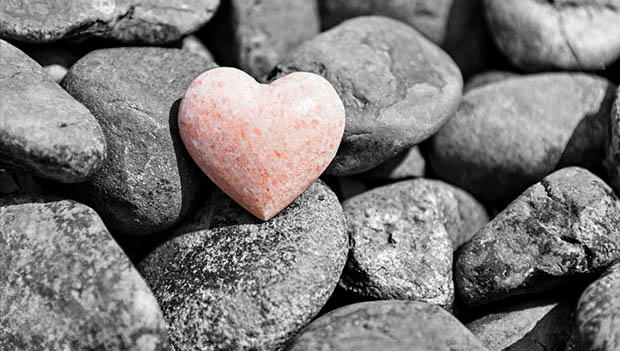 God’s Love Can Soften the Hardest Heart
We’ve all known someone who thinks they’ve sinned too much and that God could never forgive them; or we know someone who has heard about Jesus but they’re too hardened to ask for forgiveness and trust in Him for their salvation.
A new heart also will I give you, and a new spirit will I put within you: and I will take away the stony heart out of your flesh, and I will give you an heart of flesh.
Ezekiel 36:26 KJV
Photo By:
ActiveKids